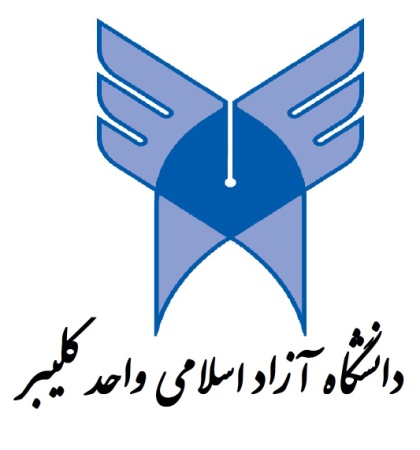 مصالح ساختمان
موضوع   :
PVC و کاربرد آن در ساختمان
استاد راهنما   :
مهندس تقوی
تهیه و تنظیم :
بابک فرج زاده
سالتحصیلی 92 - 91
مقدمه 
پی وی سی(P.V.C)

       پلی ونیل کلراید (  Poly Vinyl Chloride ) با  نام اختصار پی وی سی   ( P.V.C ) یک نوع پلیمر ترمو پلاستیک است که در صنایع متعددی کاربرد دارد . 
این محصول یکی از با ارزشترین محصولات در صنایع شیمیایی محسوب می گردد . بیش از 50 درصد پی وی سی تولید شده در صنعت ساختمان کاربرد دارد. 
پلی وینیل کلراید در اوایل دهه 1930 معرفی شد که به واسطه قیمت رقابتی آن ، خواص فیزیکی ، مکانیکی و شیمیایی آن ، توانایی فرآیند پذیری گسترده و قابل باز یافت بودن ، به یک ماده بسیار متداول در تولید مصالح ساختمانی و صنعت ساختمان مبدل شد .
پی وی سی بعنوان یک ماده ساختمانی مقرون به صرفه و دارای مزایای متعددی می باشد بطوریکه در سالهای اخیر جایگزین مواد ساختمانی سنتی از قبیل خاک رس ، چوب و بتن در بسیاری از مناطق شده است . پلی وینیل کلراید (P.V.C) با موارد استفاده نامحدود است .
از جمله مزیتهای محصولات پی وی سی می توان به موارد زیر اشاره کرد : 

صددرصد ضد آب 
 عایق حرارت و برودت 
 عایق صدا ، سبک 
ضد آتش 
 ضد حشره 
 تنوع در طرح و رنگ و ...
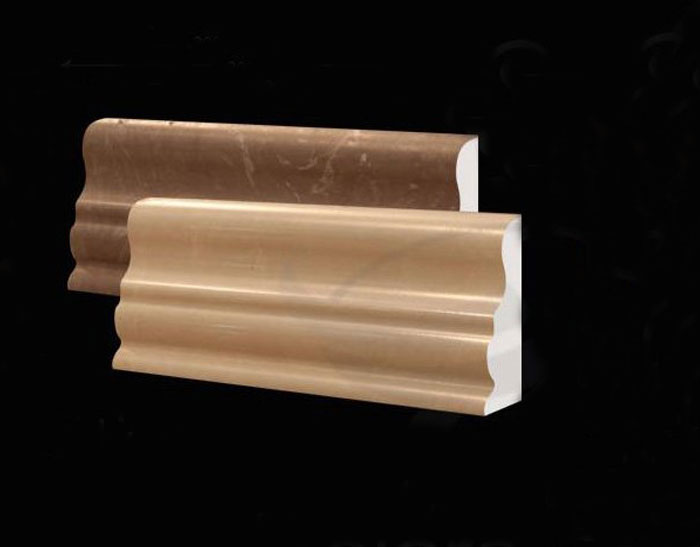 دو گروه اصلی از رزین های PVC در دسترس می باشند :

1 - رزین های سوسپانسیونی همو پلیمری و 
  2- رزین های پراکنشی .
رزین های سوسپانسیونی بیش از 90 درصد کل بازار pvc را به خود اختصاص می دهند . آنها به صورت پودرهای سفید شامل ذرات متخلخل زبر تولید می شوند . وقتی که با افزودنیها مخلوط می شوند ، رزین تعلیقی یا سوسپانسیونی به یک مخلوط یا آمیزه پودری تبدیل می شود .
رزین های سوسپانسیون را می توان ، هم برای کاربردهایی که نیاز به نرم سازی و انعطاف پذیری ندارند به صورت رزین های صلب و سخت و ، هم برای کاربردهایی که نرم کنندگی لازم دارند ، به صورت رزین های انعطاف پذیر ف تولید کرد .
همه رزینهای PVC، برای اینکه بدون تجزیه وتخریب و بیرنگ شدن پلیمر،فرایند شوند،به افزودن پایدار کننده های حرارتی در مخلوط آمیزه ی خود نیاز دارند.نرم کننده ها به منظور افزایش انعطاف پذیری کمپاند (آمیزه) به فرمولاسیون اضافه می شوند.
مزایای PVC

1- به کمک تمام روشهای ویژه بسپارهای گرما نرم آنها را می توان فرایند نامید.
2- دامنه گسترده ای از انعطاف پذیری دارند،که این خاصیت به موجب افزودن مقادیر متعددی از نرم کننده امکان پذیر می شود.
3- نسبتا ارزان است.
 4- مقاومت خوبی در برابر هوازدگی و شرایط نا مساعد آب وهوایی از خود نشان می دهند. 
5- پایداری ابعادی مطلوبی دارند.
6- مقاومت عالی در برابر آب و محلولهای آبی از خود نشان می دهند..
معایب و محدودیتهای PVC

1- به وسیله حلالهای قوی همانند هیدرو کربنهای آروماتیک ، استرها و حلالهای کلردارشده شدیدا تحت حمله قرار می گیرد.
2- توانایی تحمل گرمایی محدودی دارد.
3- در اثر تخریب حرارتی پلیمر، هیدروکلریک اسید تولید می شود.
4- به وسسیله ترکیبات گوگردی ،لکه دار و رنگی می شود.
5- دانسیته بالاتری نسبت به بسیاری از پلاستیکها دارد.
موارد استفاده و  مصرف

از پی وی سی ( P.V.C) در هر کجای ساختمان می توان استفاده کرد
سقف سرویسهای بهداشتی  -  سقف حمام  - دیوارها  - آشپز خانه  -  اماکن عمومی -  مغازه - رستوران  - هتل و...
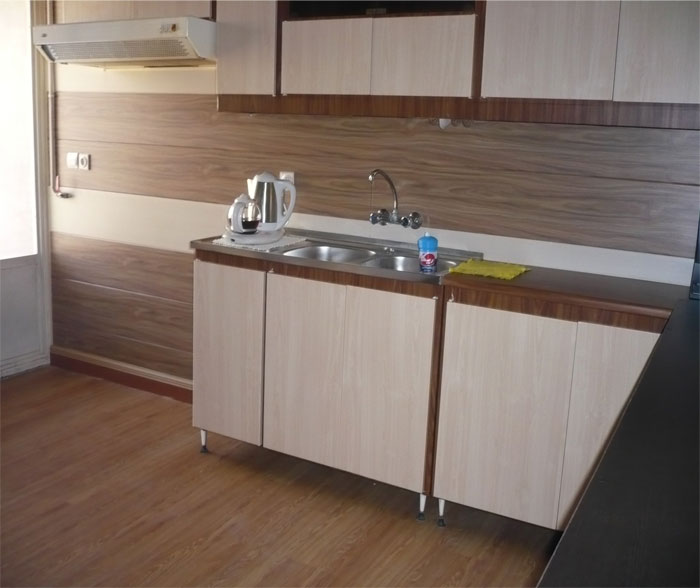 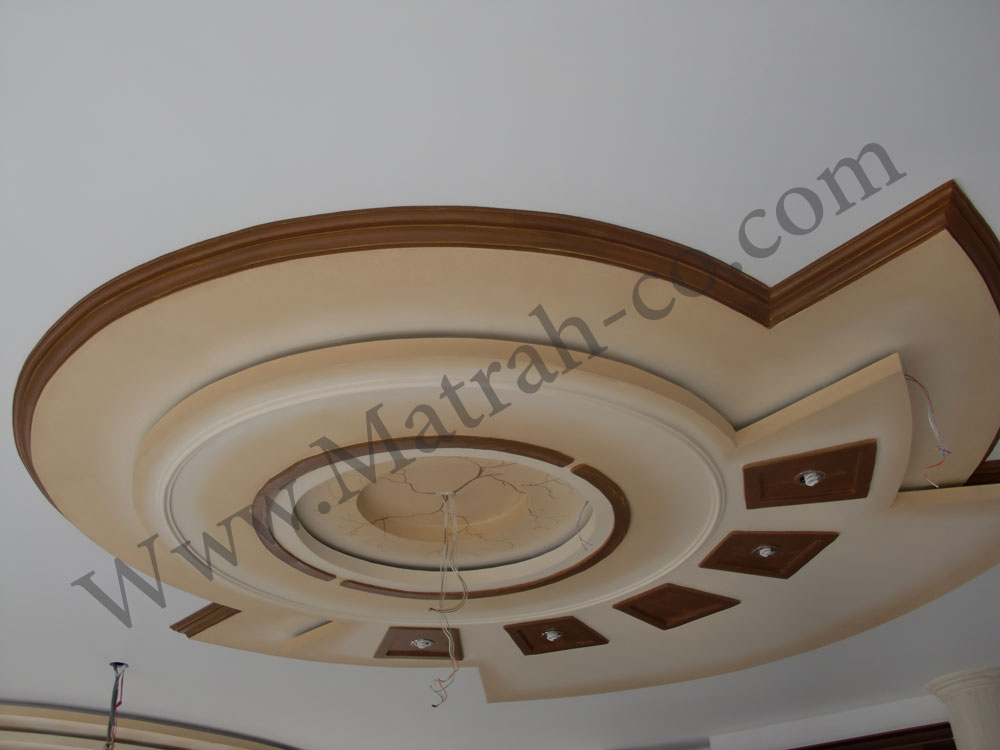 پلی وینیل کلراید (PVC) به صورت عمده در سه دسته Injection Moulding (قالب تزریقی) ، Pipe Extrution (پایپ) و Film (فیلم) تولید می شود.پلی وینیل کلراید (PVC) ترموپلاستی (گرما نرم) با موارد مصرف گسترده و گوناگون است. نوع سخت آن که بدون افزودن پلاستایزر تولید می شود در ساخت لوله های ساختمانی ، لوله مجرای سیم ، فریم در و پنجره، تایل های سقف، تور های محافظ فنس ، کارت های اعتباری ، اسباب بازی ، قطعات اتومبیل کاربرد دارد و نوع نرم و قابل انعطاف آن در ساخت شیت ، فیلم ، پوشش فیلم و کابل ، کف سازی ، پرده های حمام، پارچه ، چرم های مصنوعی کاربرد دارد. پلی وینیل کلراید (PVC) به روش تولید Emulsion در تولید روکش ها ، چرم مصنوعی ، روکش کف سازی استفاده می شود و در دیگر کاربردهای پلی وینیل کلراید (PVC) به روش Suspention  تولید می شود.
بیشترین کاربرد پلی وینیل کلراید (PVC) در ساختمان سازی و بناست و به علت ویژگی ضد آتش آن رفته رفته جایگزین مصالح سنتی چون چوب ، فلز می شود.
کاربرد های PVC

1- کاربرد در صنعت ساختمان : لوله، لوله های سیم پیچ باریک ، اتصالات ، دیوارپوش ، درب ها و پنجره ها.
2- سازه های ساختمانی وتجاری : ورقه ی وینیلی انعطاف پذیرو پوشش دهی کف با کاشی، عایق کردن وپوشش دهی سیم، نوار الکتریکی ، جعبه ها و پوشش های بیرونی که به طور سخت وصلب قالب گیری شده اند.
3- کالاهای تفریحی و ورزشی: اسباب بازی ها و کفش های ورزشی .
4- کالاهای مصرفی: لوازم خانگی،چمدان ،کیف دستی،کفش ،رومیزی ، نوارچسب، برچسب ها،جلد کتاب و دفتر و کارت های اعتباری
5- کاربردهای خودروی: پانل های درب داشبورت ، پارچه رویی صندلی ها و تو دوزی ماشین، غالب های قسمتا های مختلف بدنه
6- کاربردهای ویژه در صنایع بسته بندی و صنایع پزشکی
7- بطری های مات و شفاف،دستکش های طبی،کیسه های ذخیره و نگه داری خون،لوله ها وشیلنگ های مختلف
نمونه هایی از کاربرد PVC
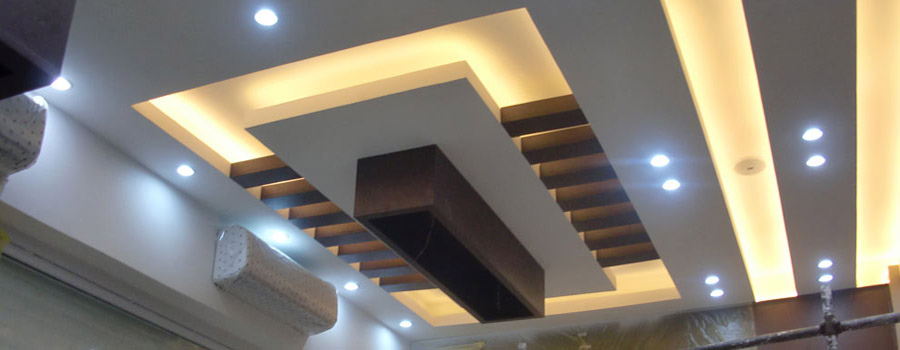 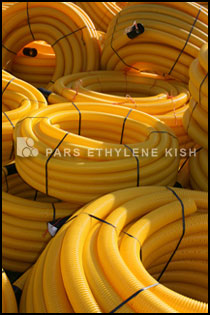 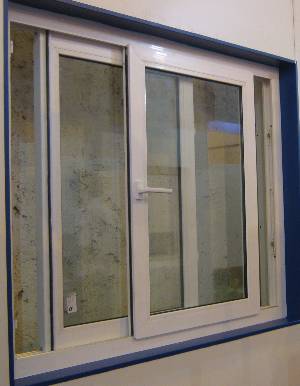 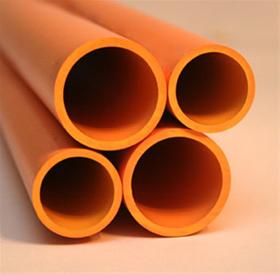 سقف کاذب P.V.C 






مزیت استفاده از سقف کاذب در ساختمان اجرای صحیح سقف کاذب در ساختمانها می تواند به میزان قابل توجهی مصرف سوخت را کاهش دهد. سقف کاذب با حذف بخشی از فضای مورد سرمایش و گرمایش میزان مصرف انرژی را که برای این منظور به کار می رود، کاهش می دهد.
سقف کاذب در طبقات فوقانی می تواند از انتقال حرارت بین فضای داخلی و فضای خارج ساختمان بکاهد.
استفاده از عایقهای حرارتی در سقفهای کاذب و اجرای صحیح و بدون درز اینگونه سقفها تبادل حرارتی را کاهش می دهد.
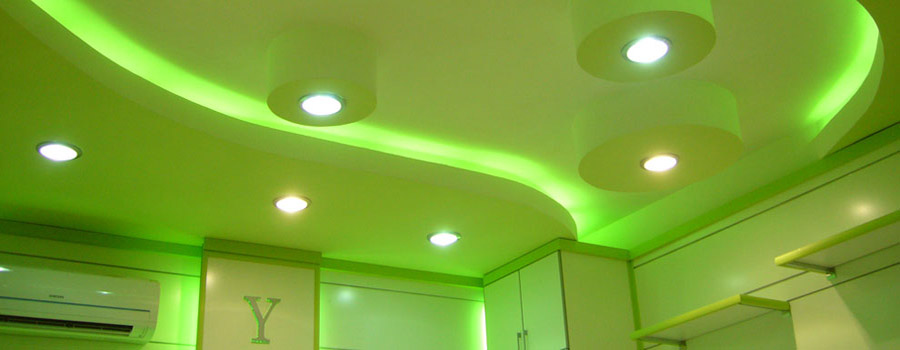 مهمترین دلایل استفاده از سیستم سقف کاذب را می‌توان به ترتیب زیر برشمرد:

الف: ایجاد رویه‌ای برای پوشش قسمت زیرین سقف ساختمان
ب: ایجاد فضایی برای جاسازی تأسیسات و تجهیزات سبک وزن
پ: بهبود عایقبندی صوتی و یا حرارتی سقف هر طبقه از ساختمان
ج: ایجاد سقفی کوتاه‌تر برای فضاهای داخلی ساختمان
د : زیبائی و استحکام فوق العاده سقفهای کاذب P.V.C
دیوار کوب P.V.C






 پوششهای دیوار وسقف پی وی سی ( PVC ) علاوه بر تنوع و زیبایی منحصر به فرد خود بسیار سبک و با کیفیت میباشتد که خود باعث سیک شدن ساختمان می شود
طول عمر بسیار بالای دیوار پوششهای پی وی سی ( P.V.C) باعث حذف مخارج اضافی مانند رنگ آمیزی هرساله ساختمان میشود
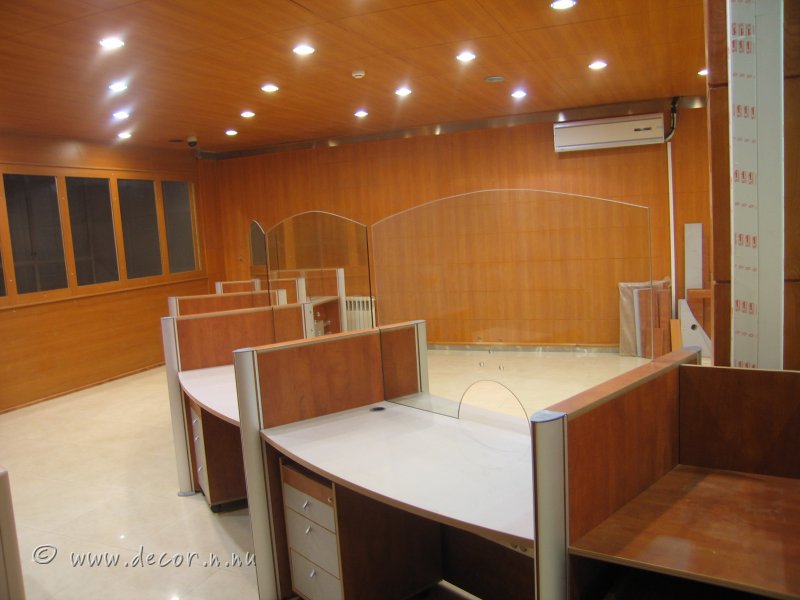 دیوار پوشهای پی وی سی (P.V.C) به علت استحکام فوق العاده خود باعث جلوگیری از به هدر رفتن حرارت و برودت ساختمان شده و مانند عایقی در ساختمان میباشد
دیوارپوششهای پی وی سی (P.V.C) در مقابل ترک ساختمان و ضربه بسیار مقاوم می باشند
دیوار پوشهای پی وی سی( P.V.C) قایلیت شستشو با تمام مواد شوینده (بهداشتی) را دارا میباشند
دیوار پوشهای پی وی سی( P.V.C) محیطی زیبا و آرام بخش را یرای شما به ارمغان می آورد
پایان